August
2024
Monthly Broker Slides
Code of Ethics
Under NAR’s Code of Ethics, steering buyers based on the amount of broker compensation is prohibited.
REALTORS® MUST pledge themselves to protect and promote the interests of their client, putting their client’s best interests before their own. A REALTOR® must never put broker compensation before their client’s interests. 
REALTORS® MUST be honest and truthful in their real estate communications and MUST NOT exaggerate, misrepresent or conceal pertinent facts relating to the transaction, including facts about broker commissions.
If a REALTOR® does anything to put their own (or another broker’s) compensation before their client’s interests, they are violating this primary code of ethics and potentially violating the broker’s fiduciary duties to their client (depending on the broker-buyer relationship and state law).
License Law Changes
Effective January 1, 2025

All real estate licensees will be required to use written representation agreements when they act as agents for all types of real estate brokerage business, including buyers in residential sales transactions, as required by NAR settlement.
Brokers seeking to upgrade their licenses will only be required to take the Illinois-specific exams to obtain Managing Broker Licenses.
Mandatory Core Continuing Education (CE) Hours will increase from four to six hours, including two hours of mandatory Fair Housing related courses.
Added language to emphasize and support independent contractor relationships for licensees conducting brokerage business when that is the nature of the agreements between the sponsoring brokers and licensees.
License Law Changes
Amendment Protects Condo Buyers from Discrimination

Governor Pritzker signed into law an amendment to the Condominium Property Act protecting buyers of condominium units.

House bill 5502 prohibits condominium associations from exercising any right of refusal, option to purchase or right to disapprove a sale of a condominium unit by a unit owner on the basis that the purchase’s financing is guaranteed by the Federal Housing administration or for a discriminatory or otherwise unlawful purpose.

The amendment provides the buyer with a right of action in a state circuit court against offending condominium associations. Illinois REALTORS® was instrumental in the passage of the amendment.
Commitment to Adaptation
Mainstreet is dedicated to keeping members and clients informed and ahead in the evolving residential real estate market.
Member and Client Preparation: Extensive efforts to educate both members and clients 
Partnership with Illinois REALTORS®: Statewide consumer education campaign emphasizing the importance of working with a REALTOR®
Online Resources: www.succeedwithmore.com/consumers for consumer education
Advertising: Paid ads to raise awareness; over 5,000 consumer visits last week
WBBM Spot: Focused on REALTOR® value and agent compensation changes.
Media Appearances: Mainstreet Members on Fox 32 and NBC Chicago discussing homebuying changes.
New NAR Consumer Resources
Homebuyers: Here’s what the NAR Settlement Means for You

Homesellers: Here’s what the NAR Settlement Means for You
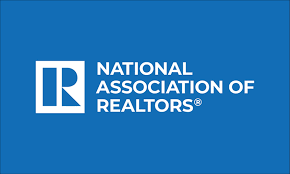 Resources
NAR Resource for Members 

NAR Resource for Consumers

Mainstreet Resource

MRED Resource 

Practice Changes – Forms and Contracts Webinar
Email: Lynnette@succeedwithmore.com to schedule an office presentation
Upcoming Courses & Events
September
Safety and Self Defense for REALTORS®
Commercial Boot Camp
Mainstreet Installation: Featuring the Intallation of Connie Vavra & the Incoming Board of Directors
Boost: Crafting Compelling Conversations
Accredited Buyers Representative (ABR)
Crafting Your Real Estate Value Proposition